Payroll
Presented by:  Patty VerDouw

VerDouw – All One Word – Rhymes with HER COW!
1
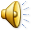 What Is The Easiest Way To View This Presentation

Find the “Home” Tab at the Top of This PowerPoint.

Look to The Right for the Tab “Slide Show” Tab

Click on the “Slide Show” to Start the Presentation

If This is the 1st Time Through the Presentation 
Click On “From the Beginning”
By Doing This Each Slide Will Automatically Advance Without You Doing Another Thing

If You Want to Interrupt the Presentation 
Hit “Escape”

You Then Can Choose to Resume “From The Beginning “ Slide or “From The Current Slide” Once You Resume the Slide Show Again.
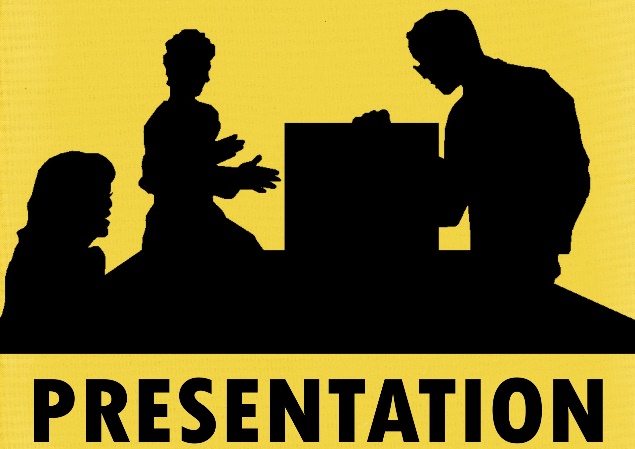 2
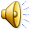 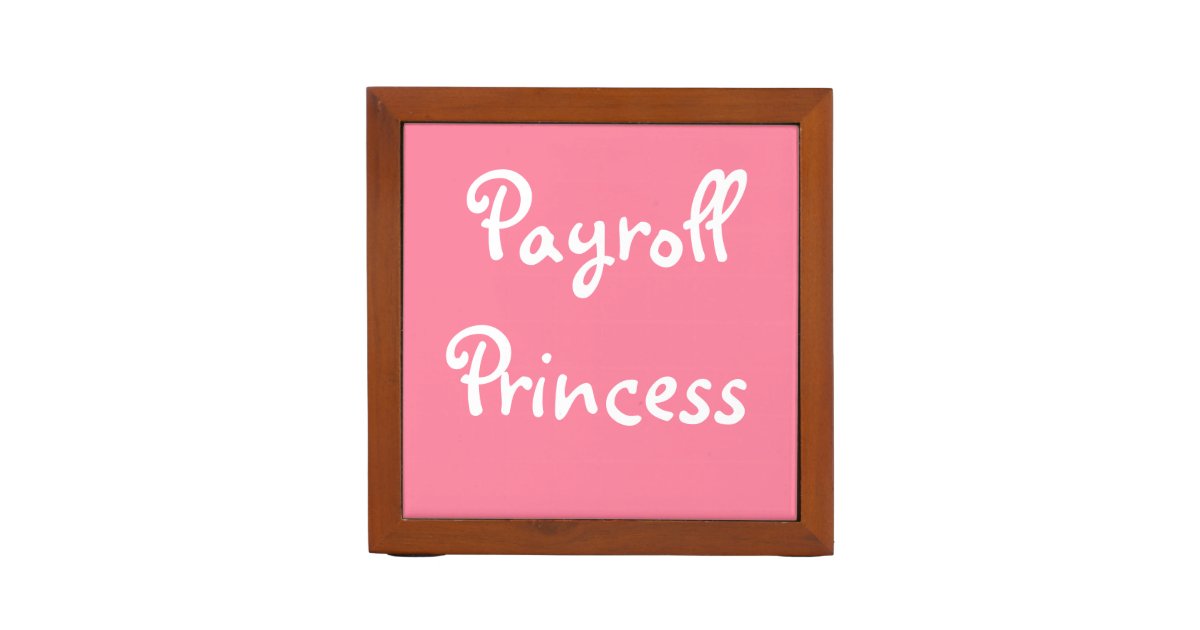 I AM NOT THE PAYROLL PRINCESS!
IMPORTANT
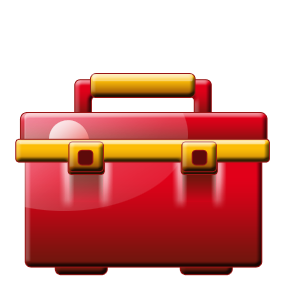 Tool Box – VERY HELPFUL INFORMATION IN THIS FILE!
3
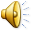 The Basics of Payroll:
Definitions
Required Posters
Who is an Employee?
Exempt Versus Nonexempt
Nuts and Bolts of Payroll
Deductions
Leaves
Payroll Reporting
Record Retention
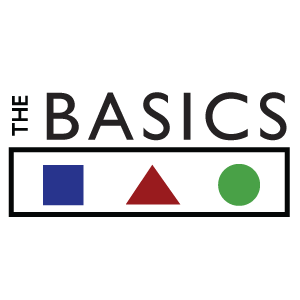 4
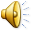 Payroll Definitions
5
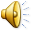 Gross Earnings
In a Nutshell, Gross Earnings are the Total Amount of Monies a Person Receives – All Income from any Source.
Medicare Earnings
Medicare Tax is 1.45% on Wages Received by an Employee
The Employee Pays 1.45% and the Employer Pays 1.45%
W-2 Box 5 Reports the Wages Subject to Medicare Taxes.  There is NO Maximum Wage Base for Medicare Taxes.  The Amount Shown in Box 5 may be Larger than the Amount Shown in Box 1.
Medicare Wages Includes any Deferred Compensation, or Other Fringe Benefits that are Normally Excluded from the Regular Income Tax.  In Other Words, the Amount in Box 5 Typically Represents Your Entire Compensation from Your Job.
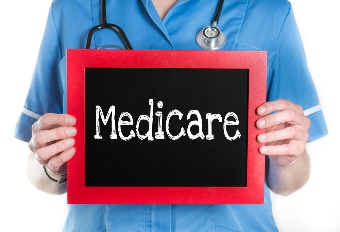 6
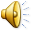 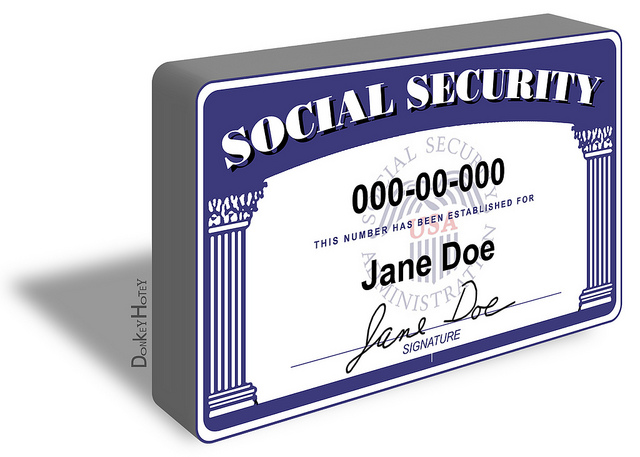 Social Security Earnings
Social Security Tax is 6.2% on Wages Received by an Employee

The Employee Pays 6.2% and the Employer Pays 6.2% or 12.4% Total

W-2 Box 3, Reports the Total Amount of Wages Subject to Social Security Tax.  The Social Security Tax is Assessed on Wages up to $147,000 in 2022.  This Limit is Called the Social Security Wage.

To Clarify, the Maximum Social Security Tax Payable by an Employee in 2022 Would be $9,114.00 ($147,000 X 6.2%) and  $9,932.40 ($160,200 X 6.2%) in 2023.
7
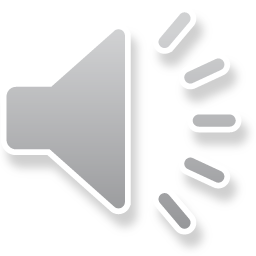 FICA Taxes – (Federal Insurance Contributions Act)
FICA Taxes are the Social Security and Medicare Taxes Paid by Individuals and Employers.  The Tax is Applied to the Employee’s Gross Pay.
The Employee and the Employer Each Pay 7.65%

To Clarify, Social Security Tax = 6.2%,  Medicare = 1.45%.  
			6.2% + 1.45% = 7.65%
7.65% is Paid by the Employee and Employer = 15.3% Total
Example:  An Employee is Paid $45,000/Year  
Employee FICA Would be $3,442.50 ($45,000 X .0765)
Employer FICA Would be $3,442.50 ($45,000 X .0765), or
$6,885.00 Total Taxes Reported to IRS ($45,000 X .153)
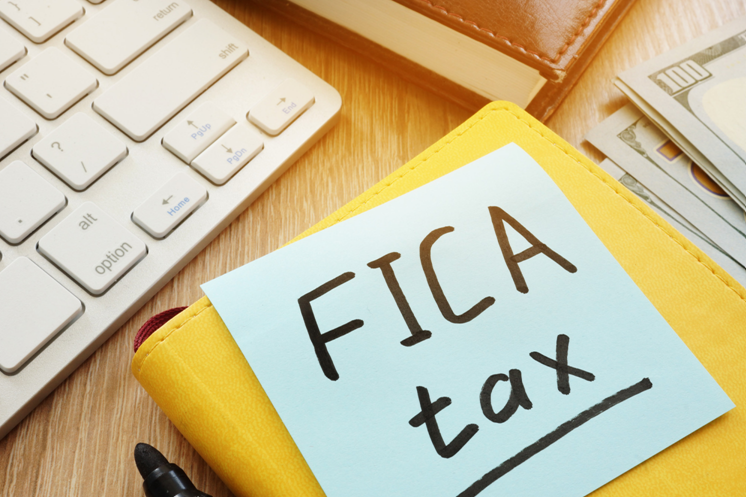 8
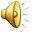 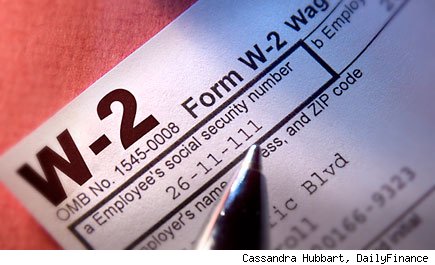 Federal Earnings
W-2 Box 1, Reports Your Total Taxable Wages for Federal Income Tax Purposes.
This Figure Includes Your Wages, Salary, Tips You Reported, Bonuses, and Other Taxable Compensation
Any Taxable Fringe Benefits (Such as Group Term Life Insurance, Cash Back Option with Your Cafeteria Plan, Etc.) are also Included in Your Box 1 Wages.
State Earnings
W-2 Box 16, Reports Your Total Taxable Wages for State Income Tax Purposes.
This Figure Includes Your Wages, Salary, Tips You Reported, Bonuses, and Other Taxable Compensation
Any Taxable Fringe Benefits (Such as Group Term Life Insurance, Cash Back Option with Your Cafeteria Plan, Etc.) are also Included in Your Box 1 Wages.
9
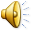 Net Earnings
Net Earnings = Gross Earning Minus Expenses, Including Taxes.
In Other Words, Your Take Home Pay.
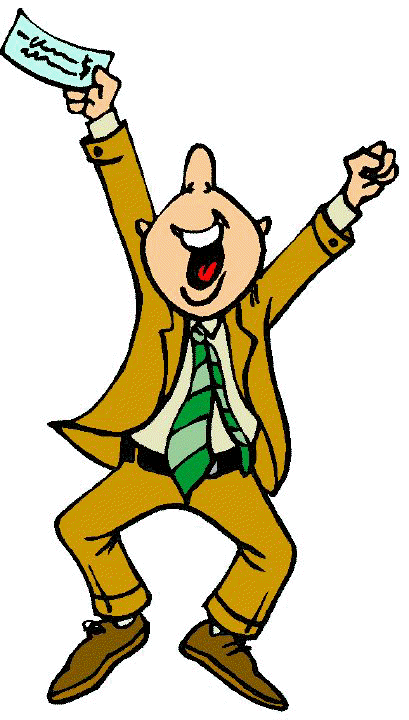 10
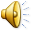 Payroll Required Posters
11
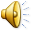 ND Required Employment Posters to Display
Required Employer Posters | Department of Labor and Human Rights
ND Minimum Wage & Work Conditions Summary
Workforce Safety & Insurance (WSI) Certificate of Premium Payment
Optional: Workforce Safety & Insurance Important Notice to Employees Poster
Job Service ND Unemployment Insurance Poster
Fair Labor Standards Act (FLSA) Minimum Wage Poster
Notice:  Employee Polygraph Protection Act Poster
Employee Rights & Responsibilities Under the Family & Medical Leave Act Poster
You Have a Right to a Safe and Healthful Workplace Poster
Equal Employment Opportunity is THE LAW Poster
Employee Rights Under the National Labor Relations Act
No Deadline for the Posting Requirements at This Time
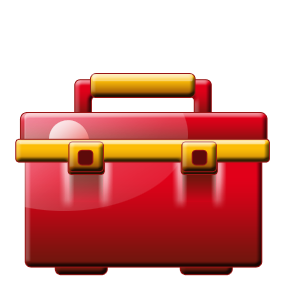 12
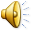 These Nine State and Federal Posters Should be Posted in an Area or Areas that are Readily Accessible to ALL Employees.

All Eight Posters, Plus the One Additional Optional Poster, are Available FREE OF CHARGE Via the Links at:  Required Employer Posters | Department of Labor and Human Rights or by Contacting the Respective Issuing Agencies.

Note:  The ND Department of Labor Does NOT send Solicitations or Charge for Posters.  Employers are NOT Required to Purchase Posters Through any Private Company to be in Compliance with the Posting Requirements.
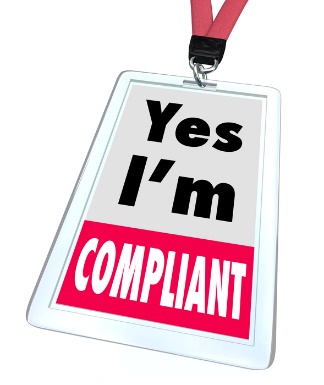 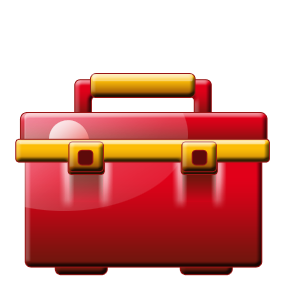 13
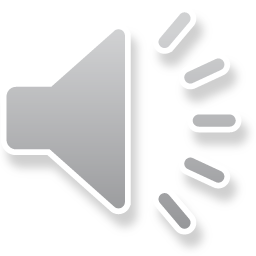 Who Is An Employee?
14
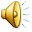 Employee Versus Independent Contractor
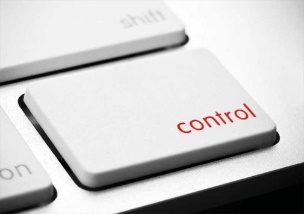 If the Employer Controls the TYPE of Work Done by the Individual and Controls HOW the Work is Done, They are an EMPLOYEE.

If the Employer has the Right to Control or Direct ONLY the Result of the Work and NOT What Will be Done and How it Will be Done, They are an INDEPENDENT CONTRACTOR.
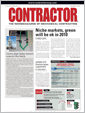 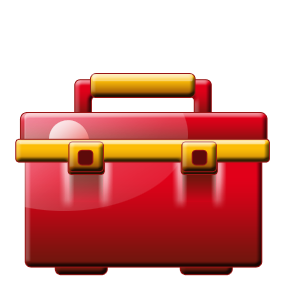 15
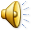 Examples of an EMPLOYEE:
Teachers Contracted by the District
Hourly Employees Hired by the District (Janitors, Cooks, Aides, Secretary, Etc.)
Administrative Staff
Coaches
Some Examples of an INDEPENDENT CONTRACTOR:
Your District Auditor
Attorney
Contracted Firm or Individual Repairing Items in a Building (Plumber)
Contracted Referees for Your Home Games
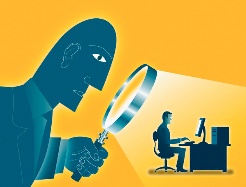 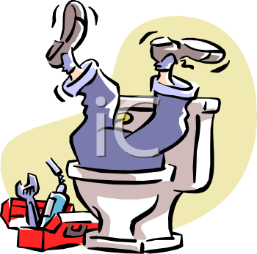 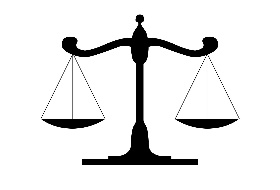 16
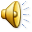 The US Department of Labor’s Wage and Hour Division is Responsible for Enforcing Laws that Establish Minimally Acceptable Standards of Wages and Working Conditions in this Country, Regardless of Immigration Status.




The Fair Labor Standards Act (FLSA) Requires Employers to Pay Covered Nonexempt Employees at Least the Federal Minimum Wage and Overtime Pay for Hours Worked Over 40 in a Work Week.
FLSA also Regulates the Employment of Youth
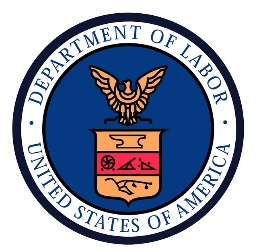 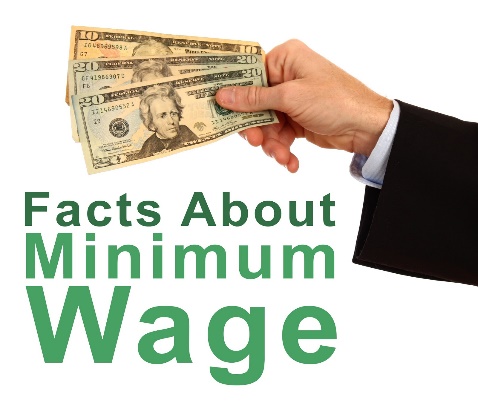 17
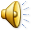 Jobs Youth Can Do:
If the Youth is Age 13 or Younger
Babysit
Deliver Newspapers
Work as an Actor or Performer
If the Youth is Ages 14 - 15 Certain Permitted Work can be Allowed:
Office Work
Grocery Stores
Retail Stores
Restaurants
Movie Theaters
Amusement Parks
Ages 16 – 17, Any Job the is Not Declared Hazardous
They Can’t Work in a Meat Processing Plant for Instance
Age 18, No Restrictions
Child Labor Provisions of the Fair Labor Standards Act (FLSA) for Nonagricultural Occupations | U.S. Department of Labor (dol.gov)
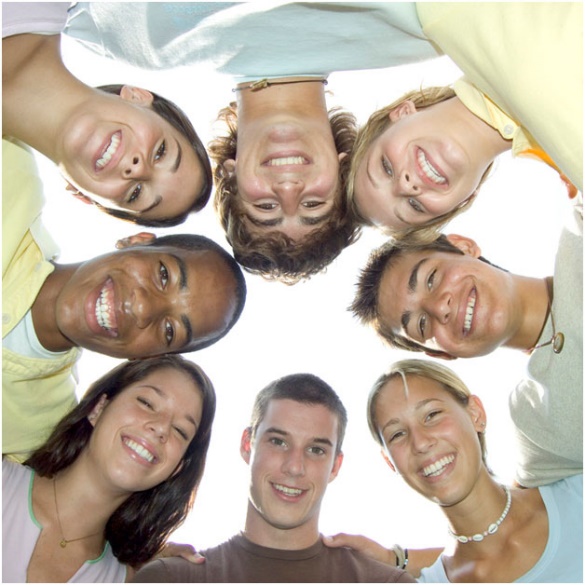 18
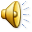 EXEMPT Versus NONEXEMPTAs Defined by the Fair Labor Standards Act (FLSA)Fact Sheet #17A: Exemption for Executive, Administrative, Professional, Computer & Outside Sales Employees Under the Fair Labor Standards Act (FLSA) | U.S. Department of Labor (dol.gov)
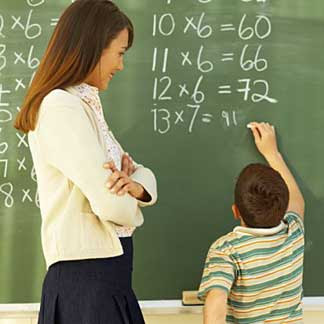 EXEMPT = Contracted, Certified, Salaried, Licensed
Employees are NOT Entitled to Overtime Pay
Teachers
Administrators
Rule of Thumb:
Contracted Employees are Paid a Guaranteed Minimum Salary
Contracted Employee’s Base Pay is Computed From an Annual Figure Divided by the Number of Paydays in a Year

	$36,000 Annual Salary ÷ 24 Pay Periods = $1,500 Gross Salary/Pay Period
19
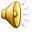 EXEMPT Versus NONEXEMPTAs Defined by the Fair Labor Standards Act (FLSA)Digital Reference Guide to the Fair Labor Standards Act (dol.gov)
NONEXEMPT = Hourly, Non-Certified, Classified
Employees ARE Entitled to Overtime Pay
Janitors
Cooks
Aides
Secretary
Business Manager
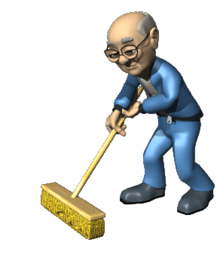 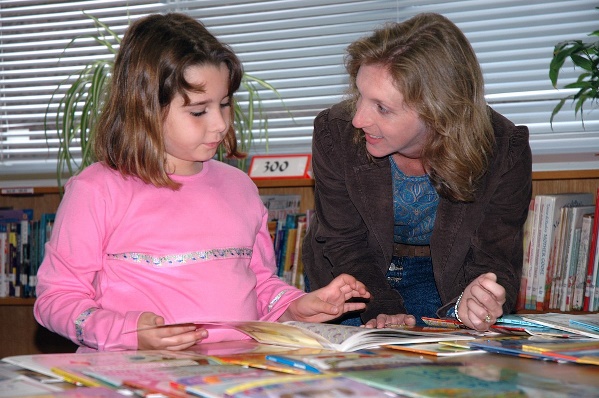 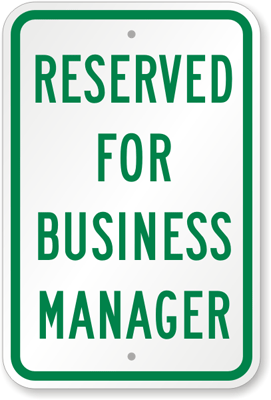 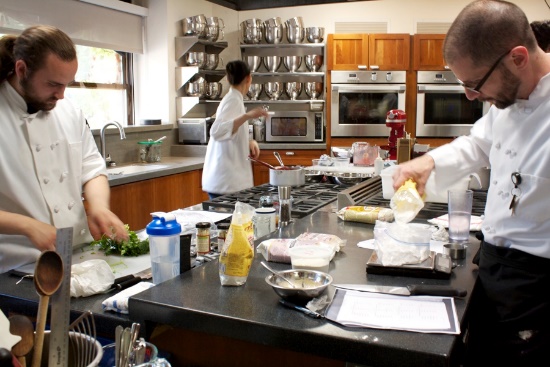 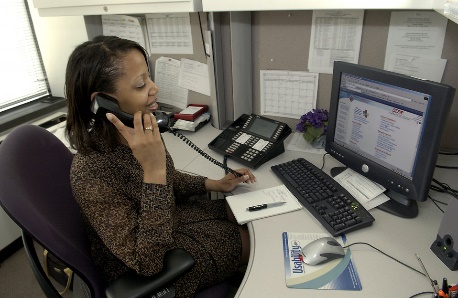 20
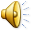